Figure 5. Pax6 is required for the generation of intermediate progenitors labeled with Tbr2. (A–C) Control transfected ...
Cereb Cortex, Volume 18, Issue 6, June 2008, Pages 1455–1465, https://doi.org/10.1093/cercor/bhm181
The content of this slide may be subject to copyright: please see the slide notes for details.
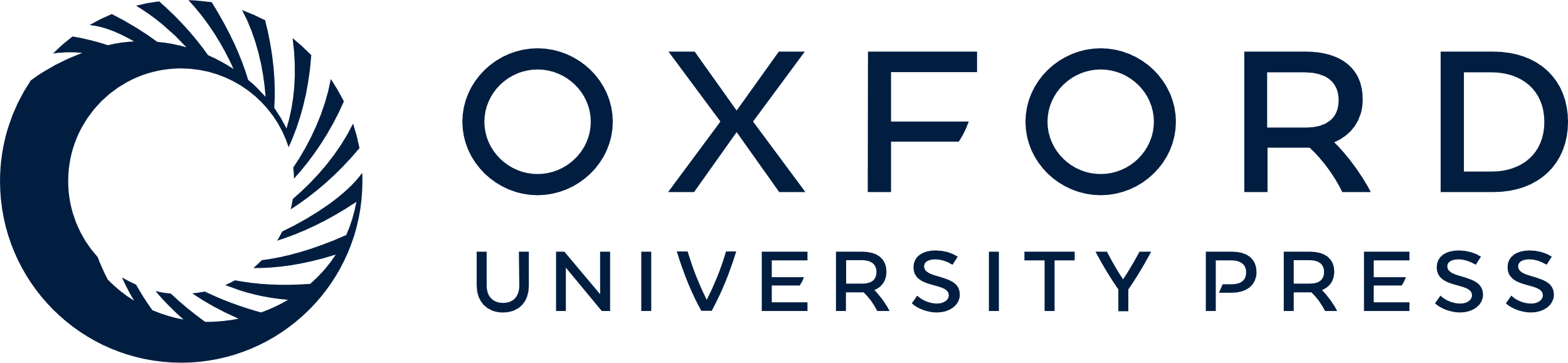 [Speaker Notes: Figure 5. Pax6 is required for the generation of intermediate progenitors labeled with Tbr2. (A–C) Control transfected cell (cRNA) (B) expresses Tbr2 (red, arrow). (C) Merged image. (D–F) In contrast (D) in knock-down (siRNA) transfected cells (E) Tbr2 is not detectable (red, arrow). (F) Merged image (arrow). Scale bars: 10 μm.


Unless provided in the caption above, the following copyright applies to the content of this slide: © The Author 2007. Published by Oxford University Press. All rights reserved. For permissions, please e-mail: journals.permissions@oxfordjournals.org]